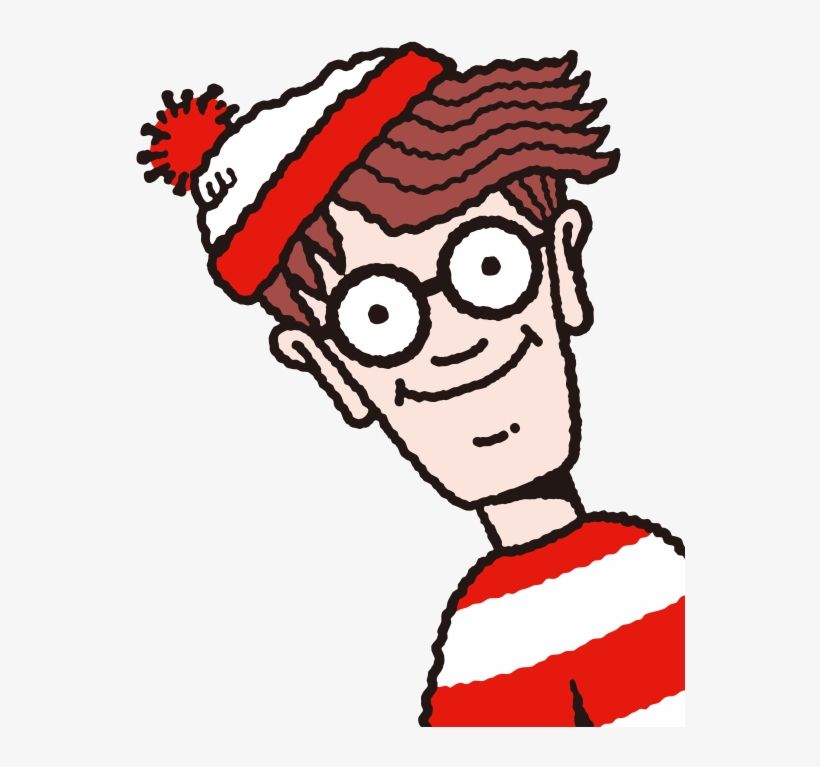 36
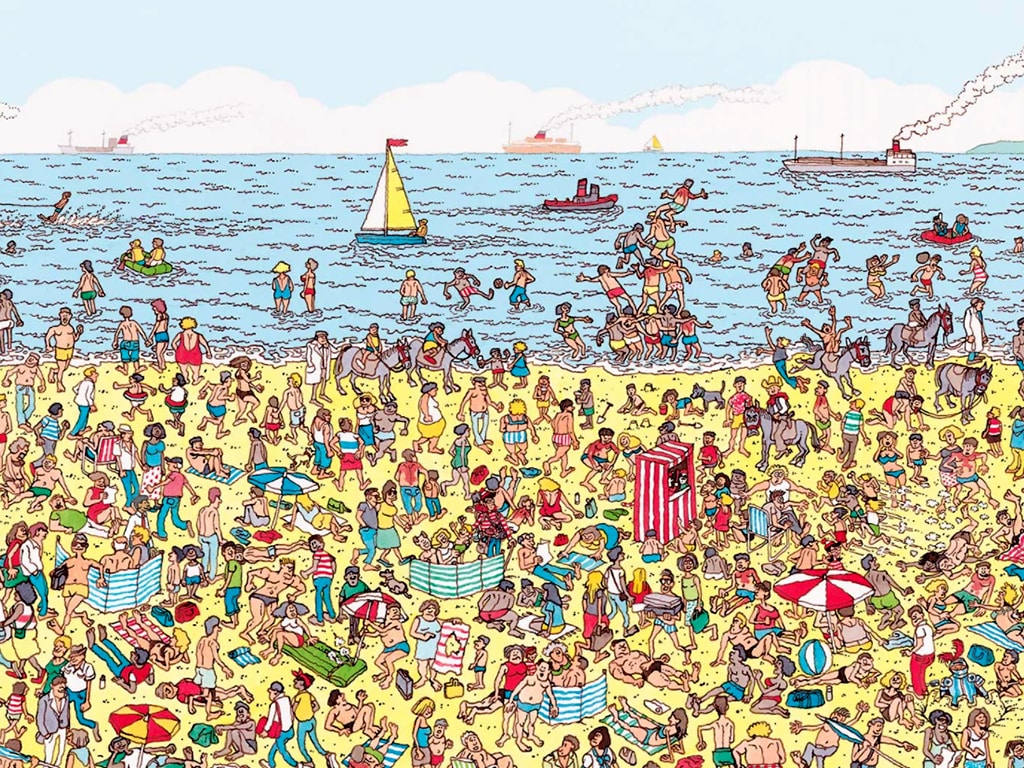 35
34
33
32
52
53
51
49
50
48
46
54
47
36
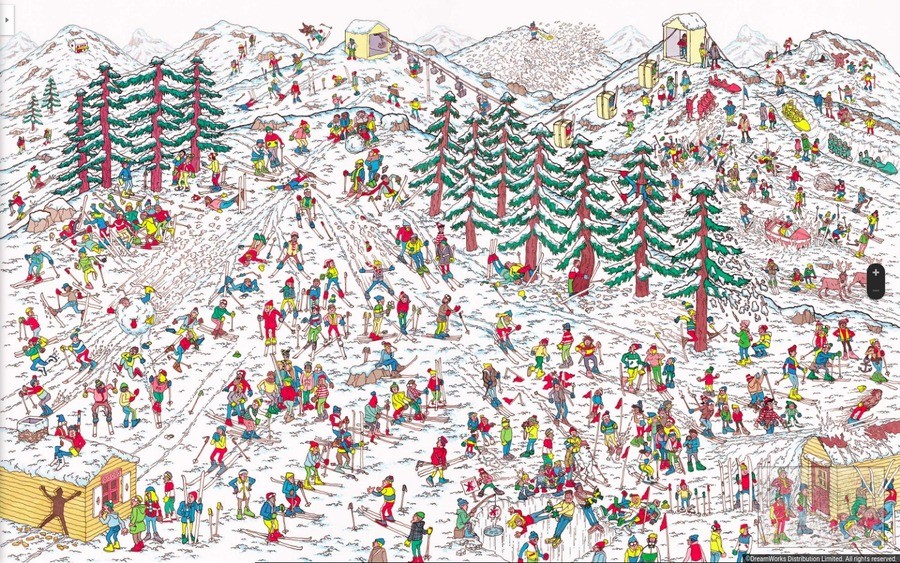 35
34
33
32
18
19
17
15
16
14
12
20
13
86
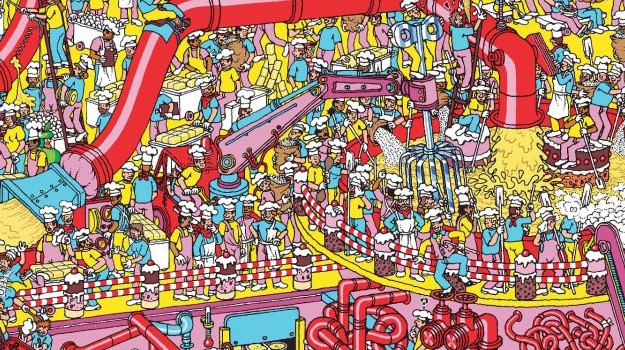 85
84
83
82
52
53
51
49
50
48
46
54
47
36
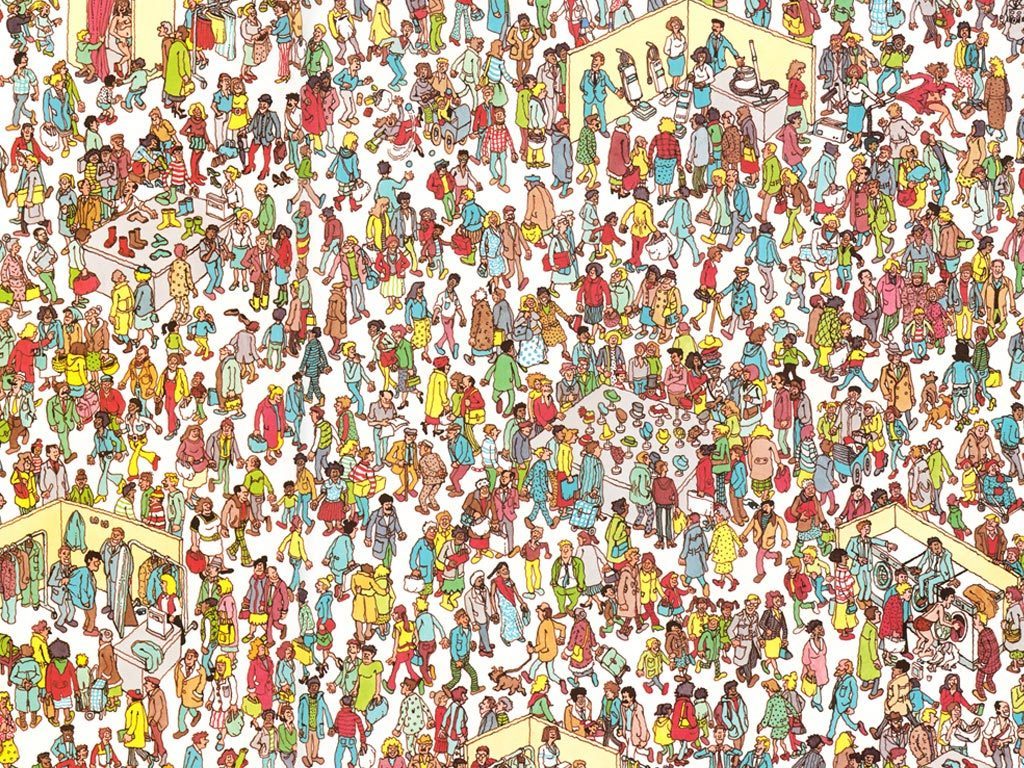 35
34
33
32
52
53
51
49
50
48
46
54
47
40
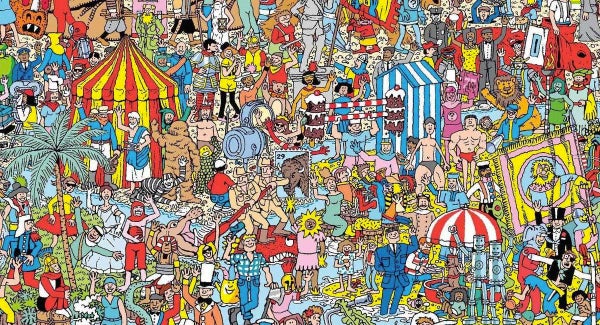 39
38
37
36
77
78
76
74
75
73
71
79
72
36
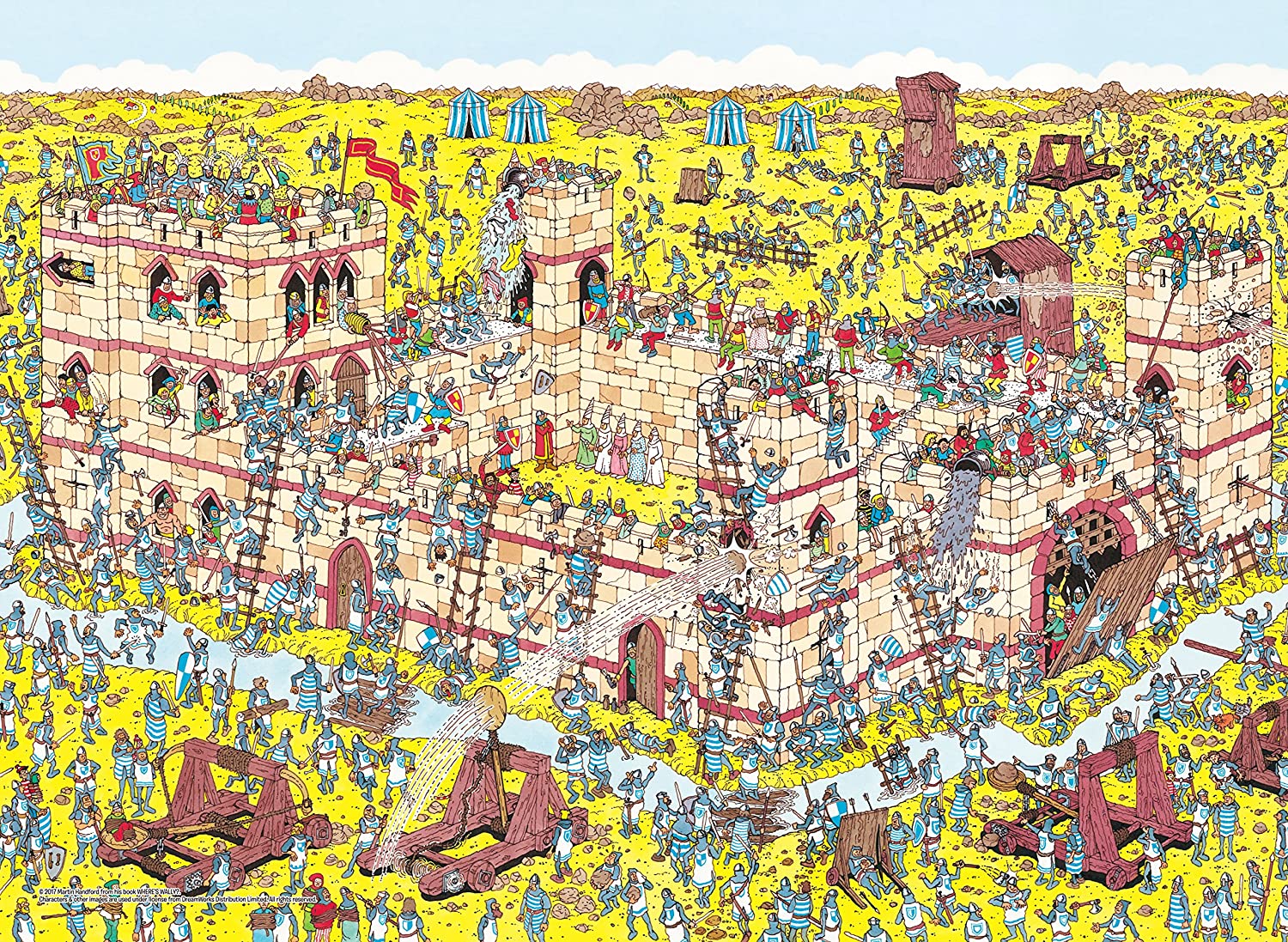 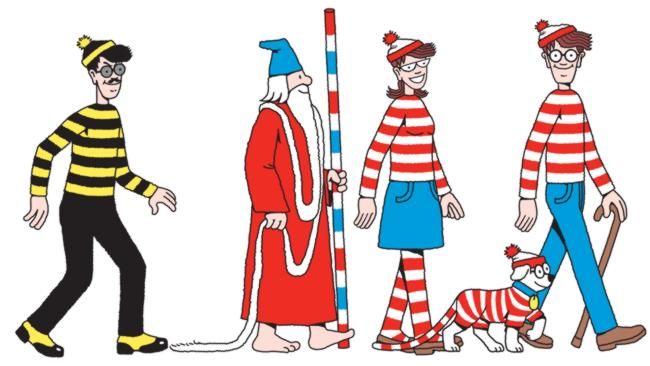 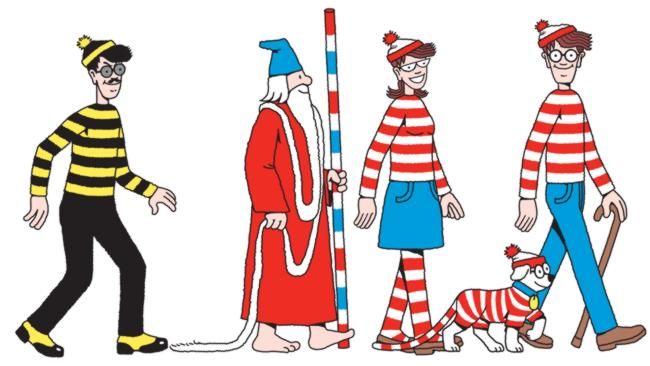 35
34
33
32
52
53
51
49
50
48
46
54
47